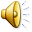 Интеллектуальная
информатика
Для чего нужен компьютер?
ПРОСТАЯ ИГРА
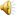 1
1
1
РАБОТА                28
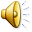 2
ИГР                       18
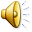 3
Доступ ИНТЕРНЕТА  17
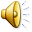 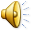 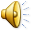 4
ФИЛЬМЫ            15
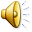 5
МУЗЫКА              11
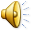 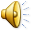 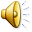 6
ОБЩЕНИЕ             7
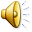 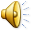 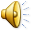 Компьютер не может работать без…
ДВОЙНАЯ ИГРА
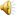 2
2
1
ЭЛЕКТРИЧЕСТВО   32
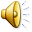 2
ПРОЦЕССОР             21
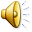 3
СИСТЕМНЫЙ  БЛОК        18
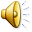 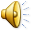 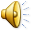 4
МАТЕРИНСКАЯ  ПЛАТА      11
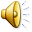 5
МОНИТОР             7
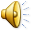 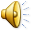 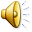 6
ПОЛЬЗОВАТЕЛЬ      4
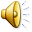 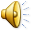 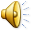 Зачем нужна решетка на двери кабинета информатики?
ТРОЙНАЯ ИГРА
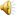 3
3
1
ЗАЩИТА ОТ ВОРОВСТВА   48
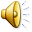 2
ЧТОБЫ НЕ ВЫПУСКАТЬ УЧЕНИКОВ        23
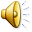 3
ЧТОБЫ НЕ МЕШАЛИ             7
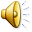 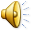 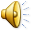 4
ДИРЕКТОР ВЕЛЕЛ ПОСТАВИТЬ                5
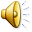 5
ЗАЩИТА ОТ ИЗЛУЧЕНИЯ               1
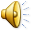 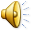 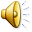 6
ВСЕГДА ЗДЕСЬ БЫЛА     1
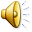 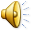 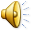 Что такое интернет?
ИГРА НАОБОРОТ
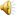 ?
?
1
ВСЕМИРНАЯ ПАУТИНА     15
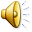 2
КОМПЬЮТЕНАЯ СЕТЬ   30
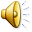 3
ПРОГРАММА               60
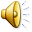 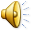 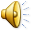 4
СРЕДСТВО  СВЯЗИ    120
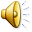 5
ИСТОЧНИК ИНФОРМАЦИИ      180
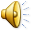 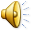 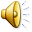 6
ЦАРСТВО БЕЗГРАНИЧНЫХ ВОЗМОЖНОСТЕЙ  240
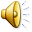 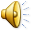 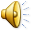 БОЛЬШАЯ ИГРА
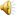 1
Где человек впервые видит компьютер?
2
Компьютер - это
3
Информатика – это наука о…
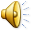 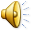 4
Что такое файл?
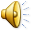 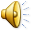 5
Какая компьютерная программа самая известная?
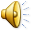 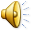 Где человек впервые видит  компьютер?
Компьютер – это…
Информатика – это наука о…
Что такое файл?
Какая компьютерная программа самая известная?